Talk
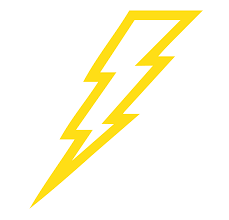 Presented at lightning speed
Thomas Mangin – LINX 95 - 21st and 22nd November
BGP LARGE
COMMUNITY
DRAFT
https://tools.ietf.org/html/draft-heitz-idr-large-community-08
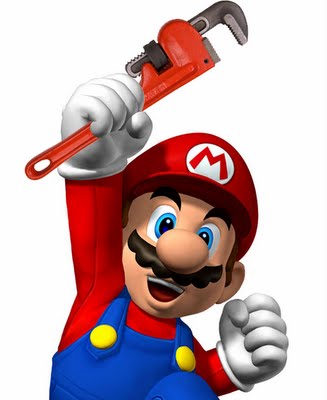 NINE years ago at LINX 57
http://thomas.mangin.com/data/pdf/LINX 57- Mangin - Leak presentation.pdf
Still relevant today …
Among other things, recommend “community filtering”
 - tags routes on eBGP inbound (from transit, peer, etc)
 - filter on eBGP outbound (no transit routes for peer)
But only if you have a 16 bits ASN
Otherwise sorry: you are doomed...
And you have have been since RFC 4893 in 2007... 
TEN years ago
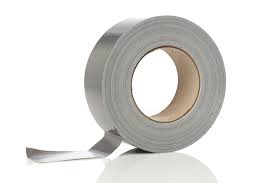 Previous attempts to fix the issue
(and feature creep)
Complex, no consensus
never implemented
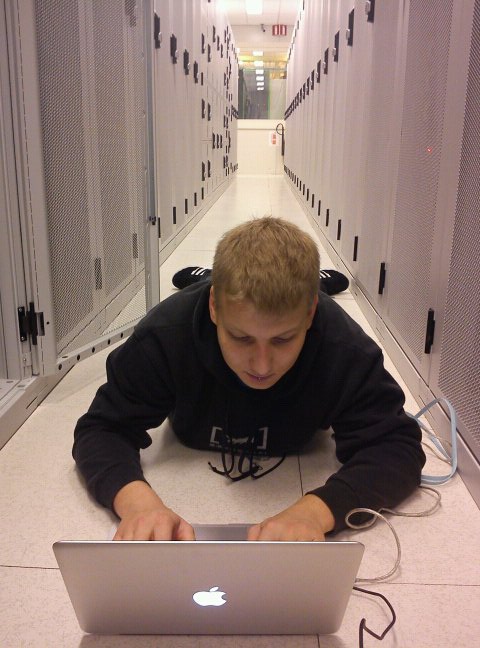 draft-ietf-idr-large-community-08

Like RFC 1997 .. but larger and
SIMPLE (from 6, to 8 and now 9 pages)
96bits space (3x 32 bits)










Started September 2016
IANA allocated attribute code 32

Another draft proposing how to use the space
draft-snijders-grow-large-communities-usage-00
0                   1                   2                   3
 0 1 2 3 4 5 6 7 8 9 0 1 2 3 4 5 6 7 8 9 0 1 2 3 4 5 6 7 8 9 0 1
+-+-+-+-+-+-+-+-+-+-+-+-+-+-+-+-+-+-+-+-+-+-+-+-+-+-+-+-+-+-+-+-+
|                     Autonomous System Number                  |
+-+-+-+-+-+-+-+-+-+-+-+-+-+-+-+-+-+-+-+-+-+-+-+-+-+-+-+-+-+-+-+-+
|                         Local Data Part 1                     |
+-+-+-+-+-+-+-+-+-+-+-+-+-+-+-+-+-+-+-+-+-+-+-+-+-+-+-+-+-+-+-+-+
|                         Local Data Part 2                     |
+-+-+-+-+-+-+-+-+-+-+-+-+-+-+-+-+-+-+-+-+-+-+-+-+-+-+-+-+-+-+-+-+
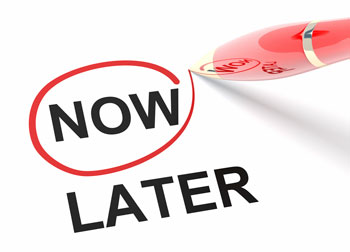 When ?
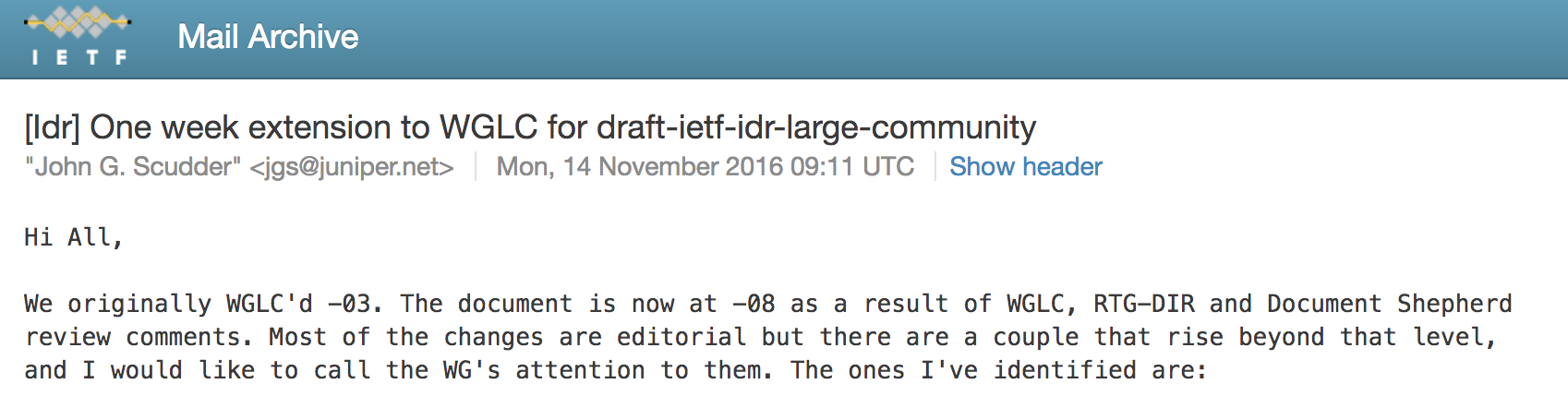 BGP LARGE
COMMUNITIES
Implementations ..
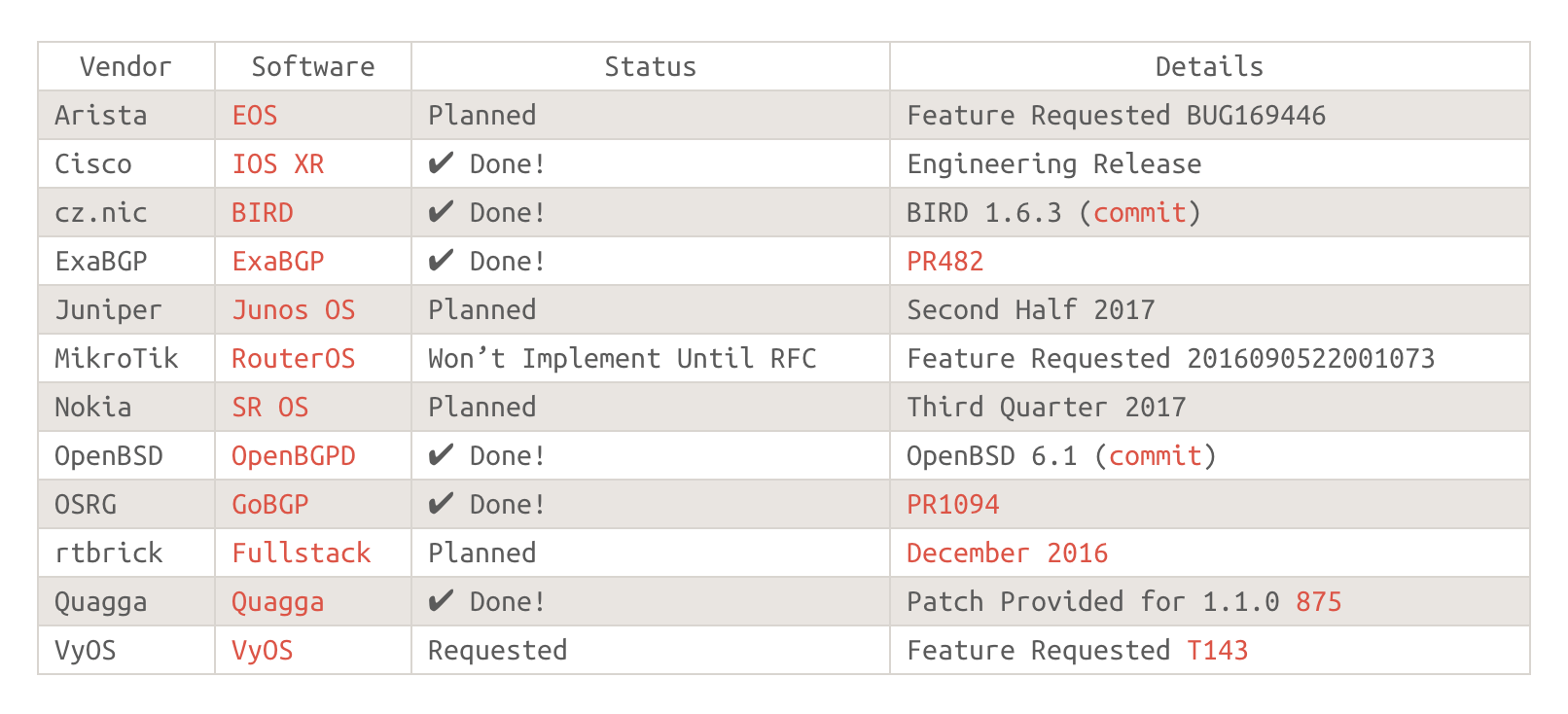 FIRST OSS IMPLEMENTATION
COMPLETE patch by JOB
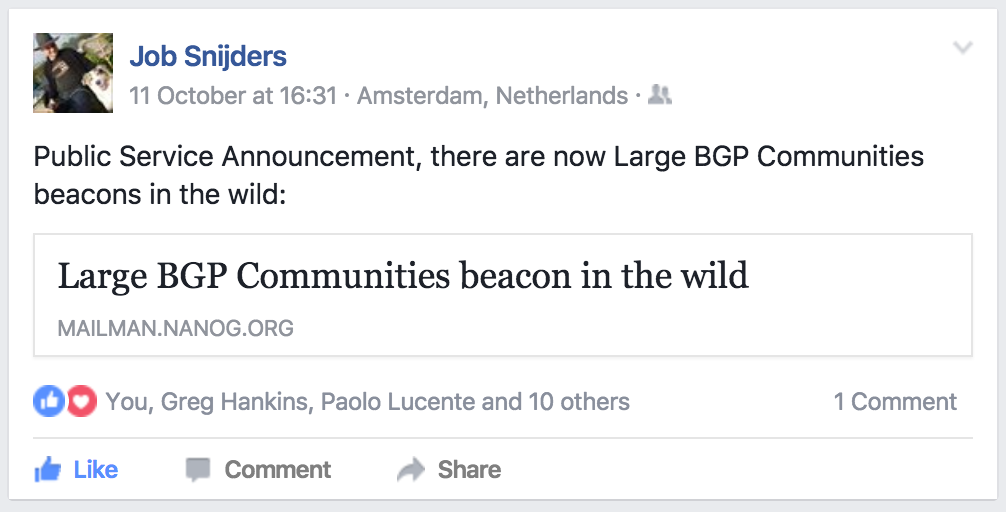 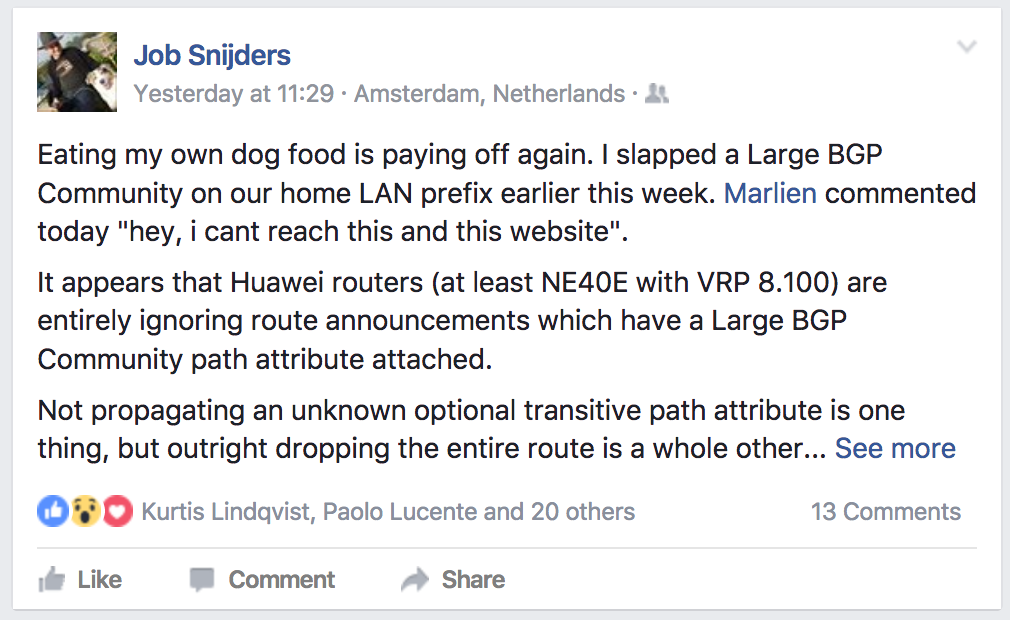 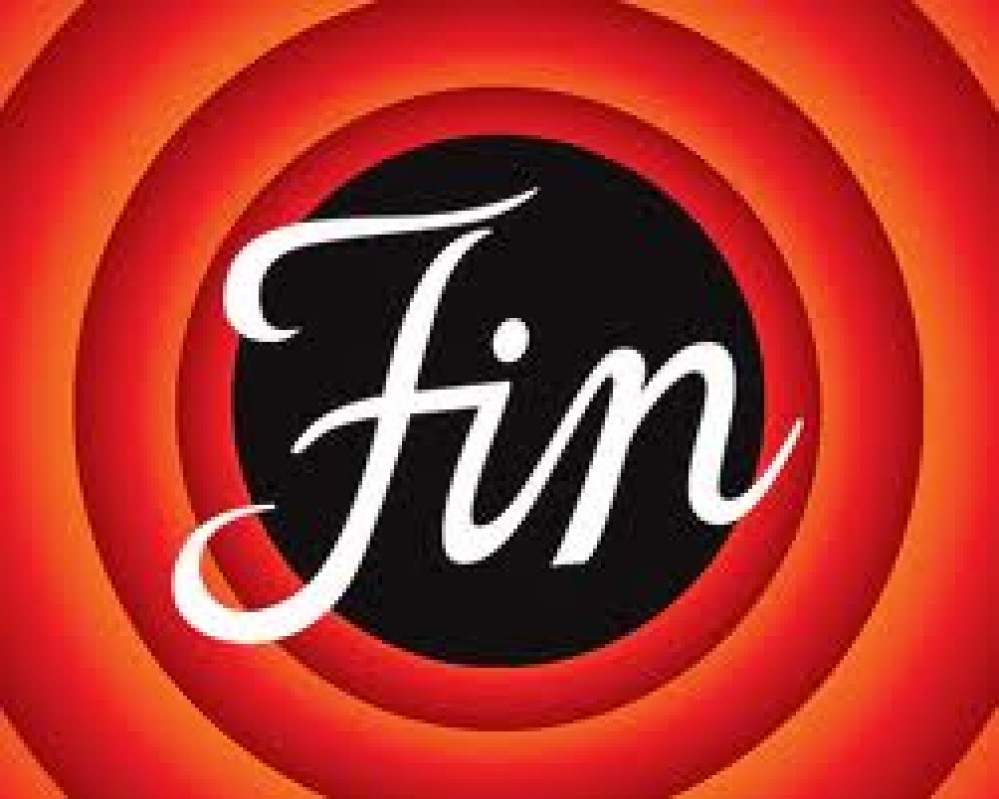 Credits:

http://largebgpcommunities.net/
all you need to know is there !

Thank you:

https://github.com/pierky/bgp-large-communities-playground


And everyone who supported the draft on the IETF mailing list
(You know who you are – beers are on me Tuesday)